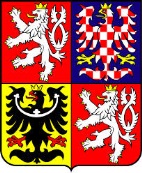 Ministry of Finance of the Czech Republic
Аудит на основе рисков – национальный опыт
Лукаш Вагенкнехт
1-й заместитель министра финансов Республики Чехия
Повестка
Введение 
Лукаш Вагенкнехт
Министерство финансов Республики Чехия
Внутренний аудит
3 линии обороны
Значение функций Аудиторских Комитетов
Планирование аудита
Картография процесса
Карта рисков
Стратегический план
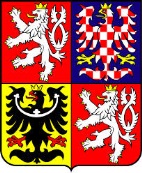 Ministry of Finance of the Czech Republic
Лукаш Вагенкнехт

Министерство внутренних дел			2003 – 2006
Foxconn 					2006 – 2007
Региональный совет единства регионов 		2007 – 2009
Deloitte 					2009 – 2013
Вице-президент Института внутренних аудиторов 	2009 -2013
Пражская Государственная Транспортная Компания	2013 -2014
Министерство финансов Республики Чехия	2014 - ?

Вопросы по Министерству финансов
ИКТ
Управление аудита
Департамент контроля 
Отдел гармонизации
Госказначейство, контроль и учет в госсекторе
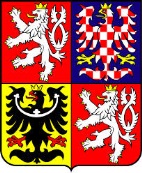 Ministry of Finance of the Czech Republic
Модель 3 линий обороны
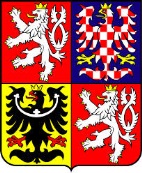 Ministry of Finance of the Czech Republic
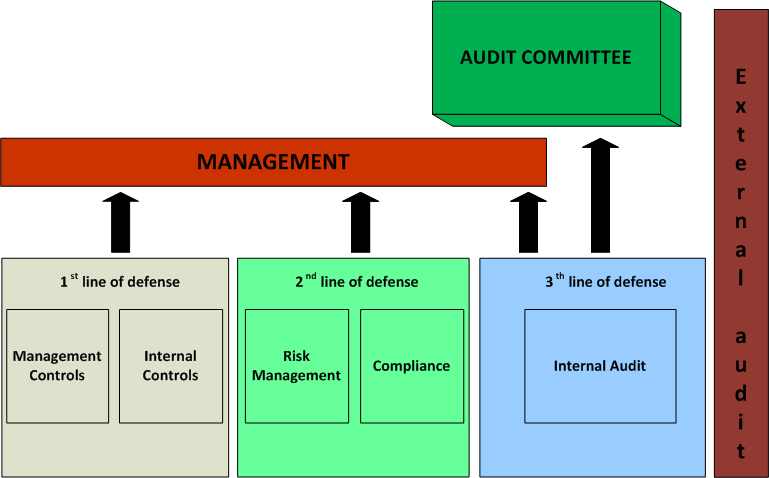 Аудиторский комитет
Внешний аудит
УПРАВЛЕНИЕ
1-я линия обороны
2-я линия обороны
3-я линия обороны
Управленческий контроль
Внутренний контроль
Управление рисками
Соответствие правилам
Внутренний аудит
Значение функций Аудиторского 
Комитета

Курировать Внутренний аудит
Обеспечить независимость
Оценить качество
Прямое подчинение
Оценить качество внешнего аудитора
Анализ рисков
Курировать финансовую отчетность
Координировать функции гарантии качества
Критически анализировать систему внутреннего контроля
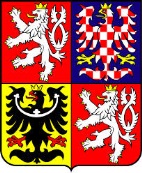 Ministry of Finance of the Czech Republic
Планирование аудита

Пространство аудита
Картография процесса
Анализ рисков
Собеседование
Вопросник
Оценка и рейтинг
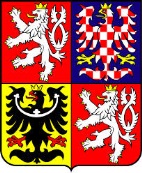 Ministry of Finance of the Czech Republic
Картография процесса
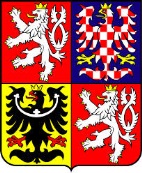 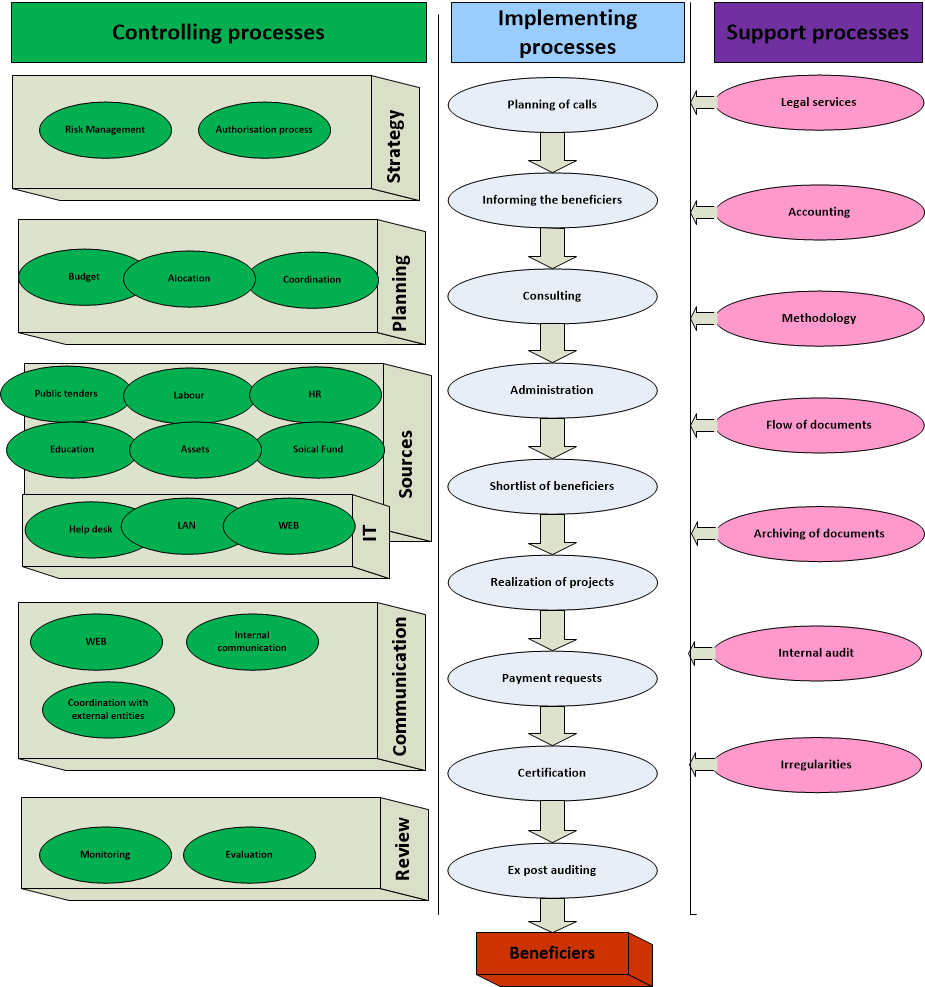 Ministry of Finance of the Czech Republic
Стратегический план

Основан на пространстве аудита и карте рисков
Трехлетняя основа
Пробелы для специальных проверок и консультирования 
Должен постоянно обновляться
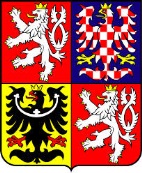 Ministry of Finance of the Czech Republic
Вопросы ?
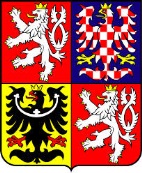 Ministry of Finance of the Czech Republic